Motivational Interviewing 101
August Recess Edition 2023
2
Thanks for attending! Please put your name, pronouns, and location in the chat!
3
Before we begin:
​Motivational interviewing was designed for health behavior change, not policy advocacy. 
Therapists and others who use MI spend years learning MI – but you’re in a quick workshop.
I have not gone through the certification process to train people in MI 
You develop skills over time – and the best way to learn is through practice and coaching!
Please check out RESULTS six 1 hr session of "Getting unstuck with your members of Congress using MI" here
Keep an eye out for more information on another round of Motivational Interviewing sessions in Spring 2024
[Speaker Notes: Updated AO slide (2/22)]
4
Webinar Objectives
Advocates will leave with a basic comprehension of Motivational Interviewing and how it can be utilized in their advocacy, regardless of their current skill level 
They will leave with an understanding that finding similar values with your members of Congress can help begin to guide the conversation into a place of mutual respect and understanding
Advocates will feel encouraged to craft their own content using the OARS technique for their August lobby meetings and beyond
5
What is Motivational Interviewing?
Motivational Interviewing is a set of communication skills that foster collaboration
6
How can MI help you in your advocacy?
Can help combat resistance and inaction from your members of Congress 
Can help transcend the adversarial mindset and use values-based advocacy to make the case for change. 
Can help speak with difficult family members and your other interpersonal relationships!
7
TENETS OF MOTIVATIONAL INTERVIEWING APPLIED TO POLICY ADVOCACY
​Compassion: Empathy for the policymakers point of view and how the policymaker arrived at that view 
Acceptance: Acknowledgement that the policymaker and their view has some inherent worth 
Partnership: Seek to walk alongside the policymaker to guide him/her/them towards change 
Evocation: Understanding that the policymaker holds wisdom on how change works in their context
[Speaker Notes: Updated AO slide (2/22)]
8
9
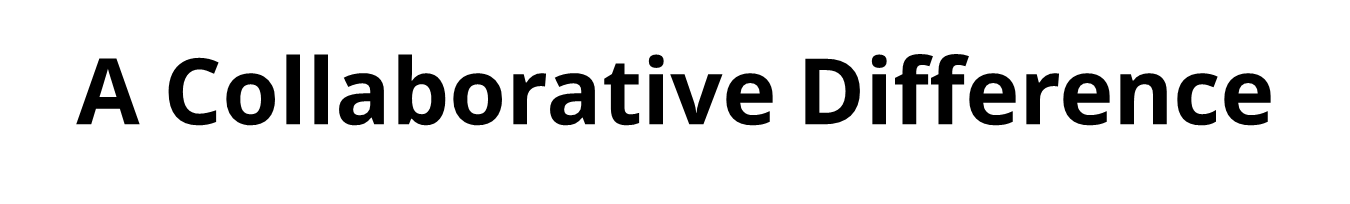 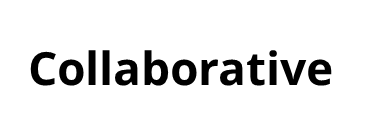 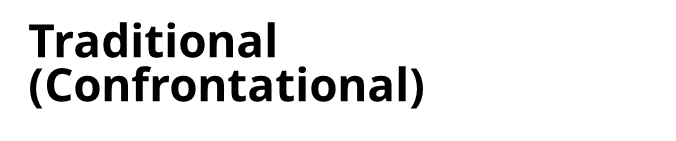 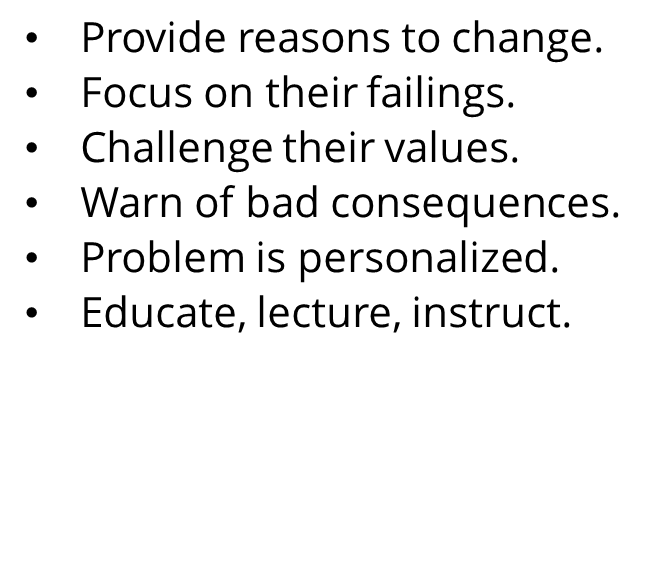 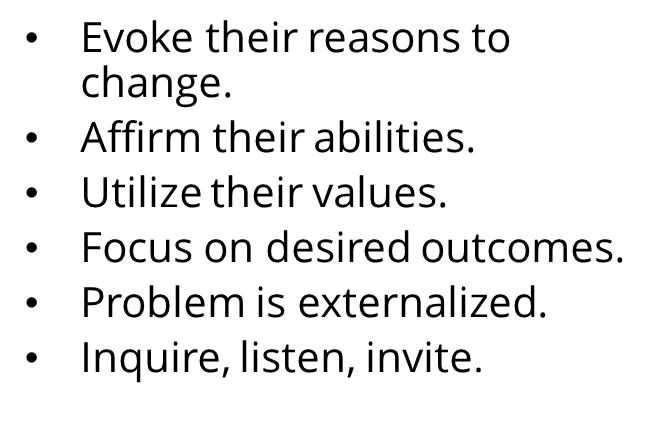 MI moves them through the 
Stages of Change
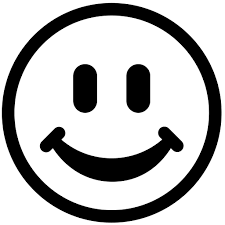 Maintenance
Consistent,  Zealous
4. Action
Moving, Engaged, Acting.
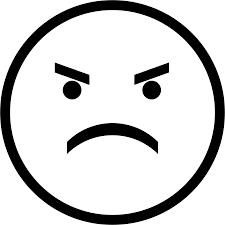 3. Preparation
Open, Looking, Interested
2. Contemplation
Maybe, Ambivalent
1. Precontemplation
Angry, In Denial, Defensive
11
What can cause a member of Congress to change their mind?
Cognitive Dissonance is often discussed in relation to a mismatch between different components of attitudes 
For example, a positive attitude towards helping those in need but a contradicting behavior of not giving money or support to individuals experiencing homelessness 
Creating Cognitive Dissonance can mean we feel ambivalent...we genuinely have a disconnect between two conflicting beliefs. 
That disconnect makes us feel uncomfortable, driving us to resolve it.
This is where you can come in, and begin a conversation with your policymaker to make them move through the Stages of Change
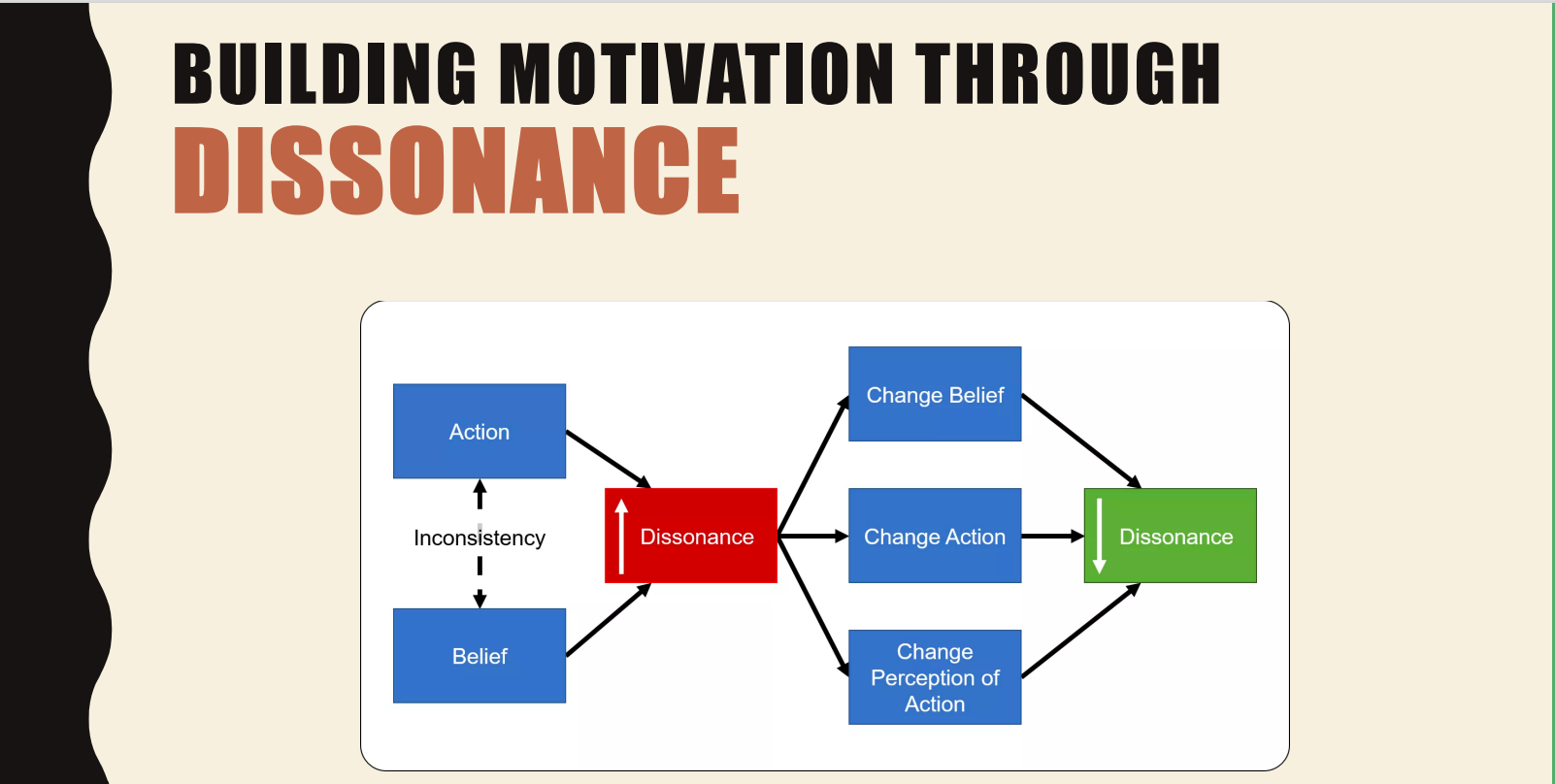 12
​
[Speaker Notes: Updated AO slide (2/22)]
13
What if my member of Congress says something oppressive during the meeting?
​USING MI DOES NOT MEAN THAT YOU STOP USING OTHER SKILLS!
Sometimes you DO need to call out (or in) classist, racist, sexist, ageist, and other discriminatory beliefs in ways that do not fully fit with MI … and that is fully appropriate
If this happens, please let RESULTS Staff know!
[Speaker Notes: Updated AO slide (2/22)]
14
There are many Motivational Interviewing techniques...Today you'll be learning about only 1 of them, called OARS!
15
But first, any questions so far?
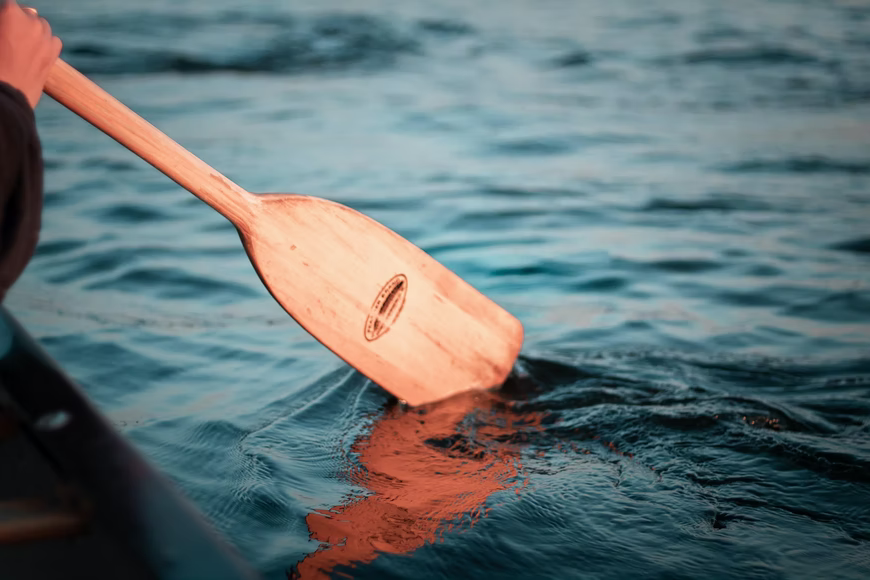 Core Skills: OARSCreating Collaborative Relationship
Open Questions
Affirmations
Reflections  
Summaries
17
Open-ended Questions
Questions can’t be answered with “yes” or “no”
Instead, they evoke and invite participation 
 ‘Curious’ questions:
“Explain …”
“Tell me about …”
“Could you say more about …?”
“Could you please clarify …?” 
“How …?” 
“What …?”
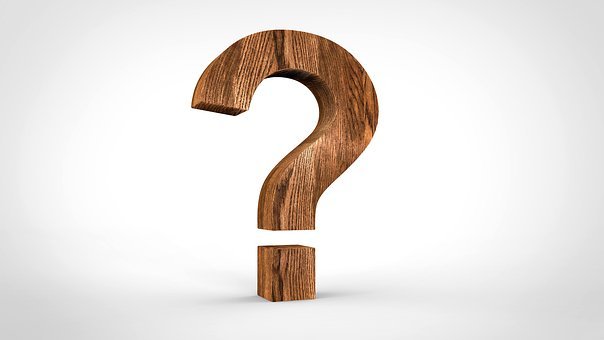 Open the Dialogue with Open Questions

Closed: "Would you please sign the Senate UN HLM Letter?"

Open: "With the deadline for the Senate UN HLM letter coming soon, I am curious to know where the Senators stands on signing on?"

Try the 6 W’s: Who, What, When, Where, Why, and How

Try it: with your MOC
18
19
Let's practice!
"How can we help the Representative/Senator encourage their colleagues to cosponsor The End TB Now Act to set bold targets to reach and treat the most vulnerable populations for all forms of TB?"

"Who does the Representative/Senator look to for more information about the The Child Tax Credit as a path to end poverty?"
20
Affirmations
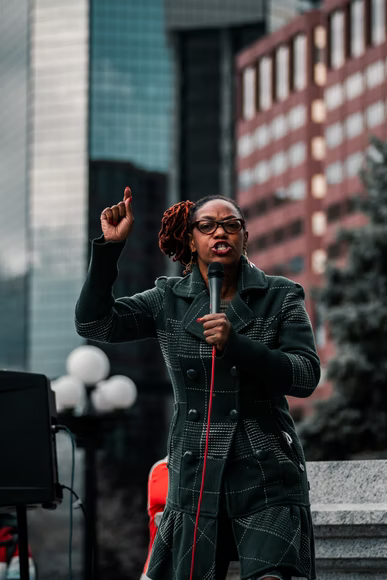 Sources For Affirmations
Their website
Newspapers from their area
Our own notes from building a personal relationship with the office
22
Let's practice!
“I, and our constituents, really appreciate the actions you’ve taken to support efforts to get TB prevention work back on track since the start of the COVID-19 pandemic."

"We appreciate that you understand the urgency to set bold targets to reach and treat the most vulnerable populations for all forms of TB."
23
Reflections
24
Let's practice!
Amplified Reflection: Reflect what the policymaker has said in an exaggerated way. This encourages the policymaker to argue less and can elicit ambivalence. 
“You believe because housing is expensive, it’s impossible to make housing affordable for everyone.” 
Double-sided Reflection: Reflect the policymaker’s ambivalence. 
“On the one hand, you believe that making Housing Choice Vouchers universal is a tall order, and on the other hand, you know how important affordable housing is for your constituents and your district.”
Side with the Negative: Reflect back one side of the policymaker’s ambivalence in order to elicit the other side of their ambivalence. 
“I wonder if you think that because making housing affordable for all is expensive, the government should not try to improve the situation for low-income renters; affordable housing shouldn’t be available to all like food is through the SNAP program.” 
Reflect a Feeling: Share what you think the policymaker’s underlying feeling is.
“It sounds like you are worried about your constituents’ wellbeing. That's wonderful, because the Child Tax Credit has been proven to improve the lives of millions in our community and state.”
25
Summaries
26
Let's practice!
“So, to summarize, I understand that the Senator is a bit hesitant to sign on to the Senate UN HLM letter until they speak with their colleagues, does that sound right? ” 

"In summation, after this meeting, you'd like for me to follow up with the Senators foreign policy aide?"
27
In order to get more comfortable utilizing MI... practice, practice, practice!
28
Please contact me if you'd like to brainstorm ways to build your relationship with your MOC's through Motivational InterviewingSarah Leone at sleone@results.org